Digitalización de la Micro y Pequeña Empresa de Talcahuano
Docente: 
Contacto:
Módulo 3  Clase 5:
 “USO DE RECURSOS DIGITALES INSTITUCIONALES”.
Firma Electrónica Avanzada
ASPECTOS TÉCNICOS DE LA FIRMA  ELECTRÓNICA AVANZADA
¿Qué es la Firma Electrónica Avanzada?
Concepto jurídico: equivalente electrónico al de la  firma manuscrita
Utiliza mecanismo criptográfico que permite al  receptor de un mensaje firmado digitalmente:
Identificar a la entidad originadora de dicho mensaje  (autenticación de origen y no repudio), y
Confirmar que el mensaje no ha sido alterado desde que  fue firmado por el originador (integridad).
¿Cómo funciona la Firma Electrónica  Avanzada?
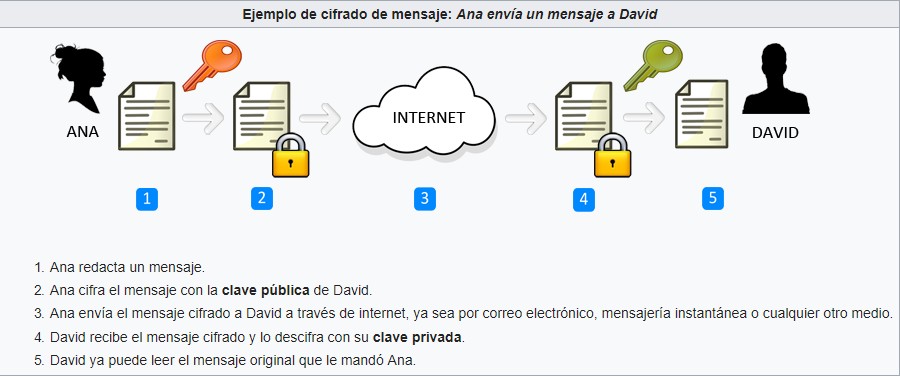 ¿Cómo verificar la autenticidad de una firma?
Posibles casos de uso comercial de la  Firma Electrónica
Transacciones Mercado Automotriz (Compra, venta, traspasos)
SOAP (Seguro Obligatorio de Accidentes Personales)
Contratos de compra/venta de productos o servicios
Autorizaciones para la prestación de servicios
Código de Comercio: letras, pagarés e instrumentos similares
Contratos de Factoring
Crear y modificar empresas en línea (Empresa en 1 Día)
Acuerdos de confidencialidad
Licitaciones (Mercado Público)
Póliza de Seguros Electrónica
Convenios Electrónicos para Autopistas
Otros casos de uso de la Firma  Electrónica
Contratos de Trabajo
Finiquito de Trabajo
Matrícula de alumnos en Universidades e Institutos
Títulos Universitarios
Educación: sistemas de sostenedores, rectores de colegios y  profesores
Licencias Médicas
Recetas Médicas
Contratos y documentos de Cajas de Compensación de  Asignación Familiar
Certificados Revisión Técnica y Verificación Emisión
Boletín N° 8.466-07
PROYECTO DE LEY
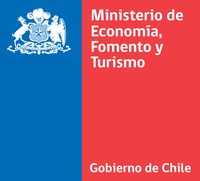 Historia del Proyecto de ley
La Ley Nº19.799 entró en vigencia el año 2002, con el  objetivo de facilitar transacciones electrónicas
Última gran modificación ocurrió el año 2007, desde  entonces:
Número de conexiones de internet en hogares aumentó de
≈20% en 2006 a ≈90% en 2017
Número de personas con PC en su hogar aumentó de ≈35% en  2006 a ≈70% en 2017
Aumento en número de teléfonos celulares de 6 millones en
2002 a más de 20 millones en 2017
Aparecieron los teléfonos inteligentes
Nuevas aplicaciones y RRSS (ej, whatsapp)
Situación actual de la Firma  Electrónica Avanzada
Aumentó a 7 el número de prestadores de  servicios de certificación de firma electrónica
Sólo existen 40.000 usuarios de la Firma  Electrónica Avanzada
Distintos obstáculos han impedido la  masificación de la FEA (1/2)
El ámbito de aplicabilidad de la FEA es reducido
Exclusión de actos solemnes, o presenciales o relativos al derecho de  familia (ej. pagarés)
Incerteza jurídica sobre a principios e inclusión de normas  que van en contra de neutralidad la tecnológica
Problemas a nivel de definiciones y operacionalizaciones técnicas
Reconocimiento judicial limitado de la FEA
Ej. Documentos firmados con FEA no son admisibles como fundantes
de una demanda
Necesidad de incluir herramientas que refuercen confianza
La “marca de tiempo” no tiene el valor probatorio del “sellado de  tiempo”
Falta de actualización de normas técnicas de la FEA
Producto de avances en la tecnología
Falta de reglas claras sobre uso de FEA en órganos públicos
Existe la figura de un ministro de fe que es redundante con la FEA
Falta de institucionalidad de autoridad pública de
acreditación
Dotar a la Entidad Acreditadora de personal para rol fiscalizador
Dependencia del certificado FEA del ente prestador
Clarificar qué pasa en caso de cese de actividades del prestador
Clarificar obligaciones y sanciones ante infracciones
Principio de tipicidad requiere que sanciones estén descritas
Objetivos del proyecto de ley (Ideas  Matrices)
Masificación del uso de firma electrónica avanzada
Reforzar el marco legal del documento electrónico y  la Firma Electrónica Avanzada
Fortalecimiento del sistema de confianza de la FEA,  y del principio de neutralidad tecnológica
CONTENIDOS DEL PROYECTO DE LEY  (7 ÁREAS DE ACCIÓN)
1. Incorporación de nuevos principios y  definiciones
Autonomía de la voluntad: libertad para determinar forma,
medios y clase de firma para actos jurídicos
Equivalencia funcional: igualdad entre medios electrónicos y  físicos
Articula principios de libertad de prestación, libre  competencia, neutralidad tecnológica y compatibilidad  internacional
Incorporación de conceptos de marca y sellado de tiempo
Distinción entre firma electrónica avanzada vs. simple
2. Ampliación del ámbito de acción de la  Ley 19.799
Equivalencia del documento y firma electrónica al papel y  firma manuscrita para actos o contratos distintos a la  escrituración
Nuevas normas para letras de cambio y pagaré (uso de FEA  para aceptación, endoso, aval y protesto)
Certeza sobre admisibilidad en juicio de dctos electrónicos  con FEA y facilitar presentación de documentos electrónicos  en juicios
Equivalencia de solemnidad de actos ante notario y dctos  con FEA y sellado de tiempo
3. Perfeccionar uso de FEA en órganos públicos
Especifica tipo de actos de la Administración del  Estado que deberán suscribirse con FEA
Faculta a Min. Secretaría General de la Presidencia a  que dicte reglamento sobre uso de FEA en  Administración del Estado (Indicación propuesta)
4. Incorporación de sellado de tiempo al  certificado de la FEA
Incorporación del sellado de tiempo como elemento  adicional al certificado de FEA
Obligación de usar sellado de tiempo para  documentos emitidos por órganos públicos
5. Otorgar certeza a la vigenciadel certificado  de la  FEA
Se elimina la cancelación de la acreditación y cese  voluntario de la actividad del prestador
Habilita el traspaso de certificados a otro prestador  acreditado (en caso de cese de actividades)
Posibilita la transferencia de certificados a Entidad  Acreditadora
6. Refuerza rol fiscalizador y técnico de la  Entidad Acreditadora (EA)
Entrega facultades a EA para fiscalizar a prestadores  acreditados de certificación
Cumplimiento de estándares de FEA
Emisión de recomendaciones y buenas prácticas
Actualización de normas y estándares
Mantener certificados raíces de FEA
7. Refuerza los derechos y deberes de usuarios  e incorpora sanciones
Incorpora procedimiento de reclamo
Establece multas de hasta 150 UTM
Obligaciones en cuanto a veracidad y exactitud de  provisión de información
INDICACIONES PROPUESTAS (6)
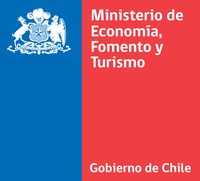 1. Ámbito de aplicación (artículo 7).
Facultar al Ministerio Secretaría General de la  Presidencia elaboración de reglamento que  especifique casos en que se usará FEA en la  administración del estado
– En aquellos casos en que la ley no exija firma electrónica  avanzada.
2. Certificación de los órganos de la  Administración del Estado (Artículo 9)
Entrega facultad de extender certificados de FEA a  Min. SEGPRES
Certificación tendrá iguales efectos jurídicos que la  certificación hecha por un prestador acreditado de  servicios de certificación
3. Dctos electrónicos y FE emitidas por los  órganos públicos (Artículo 10):
Concentra en SEGPRES la elaboración de decretos  que regulen procedimientos de certificación de FEA  de funcionarios y autoridades de la Administración  del Estado
4.	Obligaciones del prestador de servicios de  firma electrónica (Art. 12)
Creación de repositorio de acceso público a  certificados
Aceptación de “otras formas de comparecencia no  presenciales”, para efectos de comparecer ante  notario u oficial del registro civil
5.	Vigencia de los certificados de firma  electrónica (artículo 16)
Autorizar al Min. SEGPRES a la cancelación de  certificados de funcionarios que cesan en sus cargos
El término de vigencia de un certificado será  inoponible a terceros mientras no conste en el  correspondiente registro de acceso público
6. Reglamentos (artículo 25):
Dispone a que en 90 días contados desde la  publicación de la ley la emisión del reglamento que  serán firmados por Min. Economía y Min. SEGPRES
Cierre
¿Qué aprendimos? 

¿Con qué nos quedamos?

¿Qué palabras, frases o conceptos definieron esta clase?
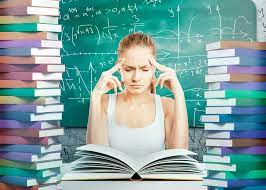 Digitalización de la Micro y Pequeña Empresa de Talcahuano
Docente: 
Contacto: